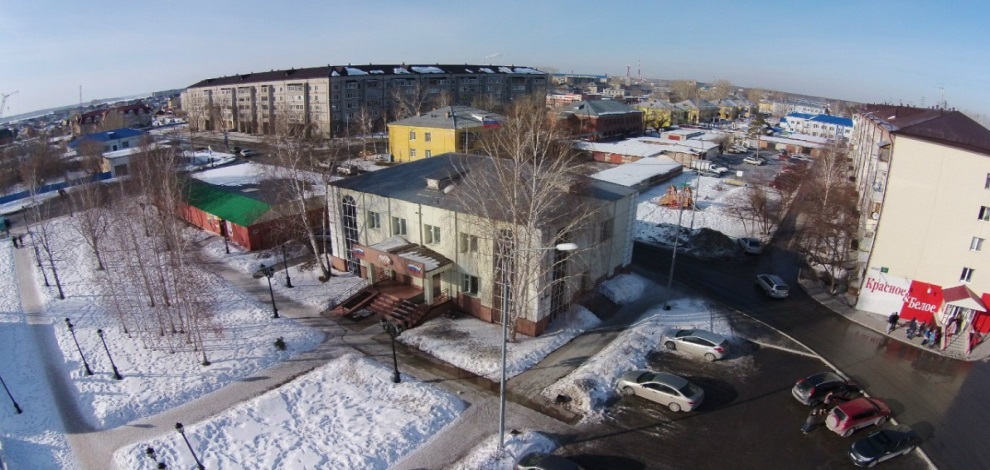 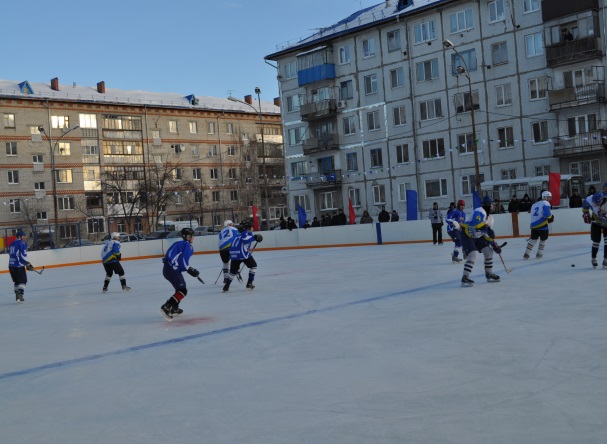 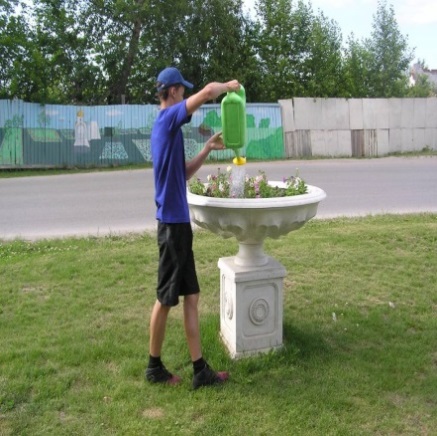 БЮДЖЕТ ДЛЯ ГРАЖДАН
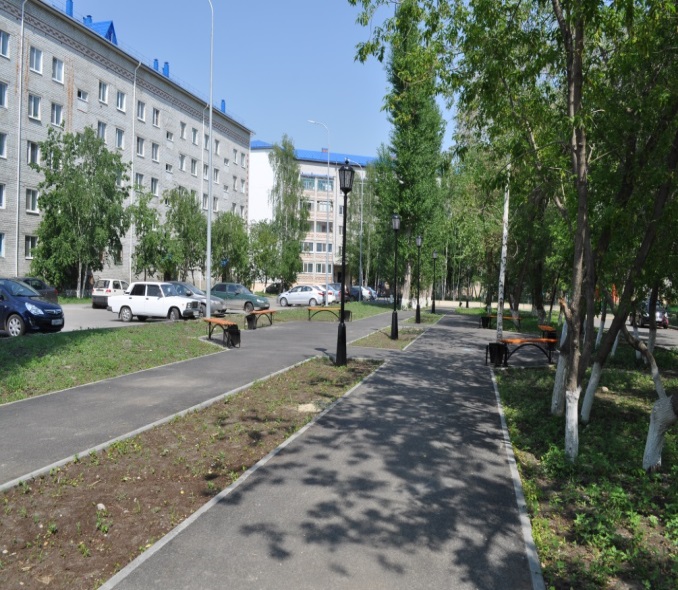 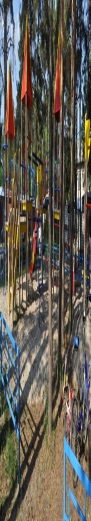 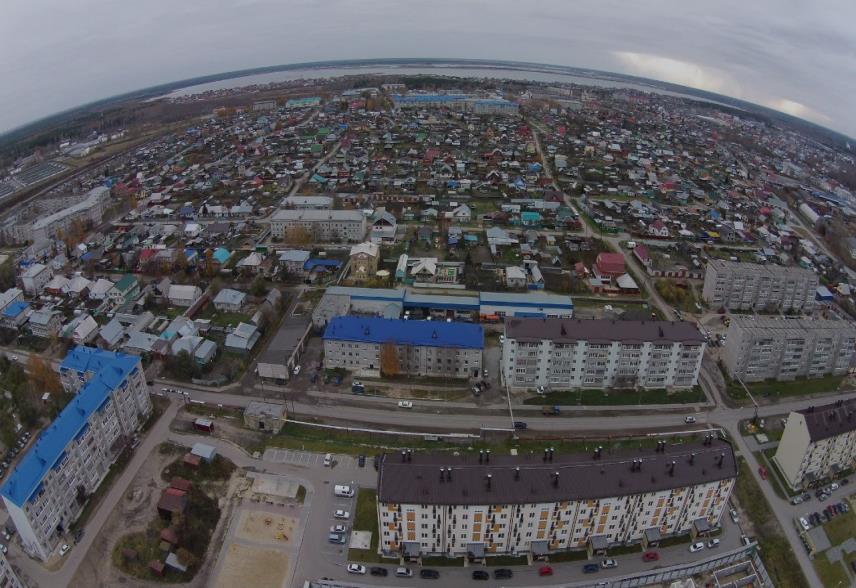 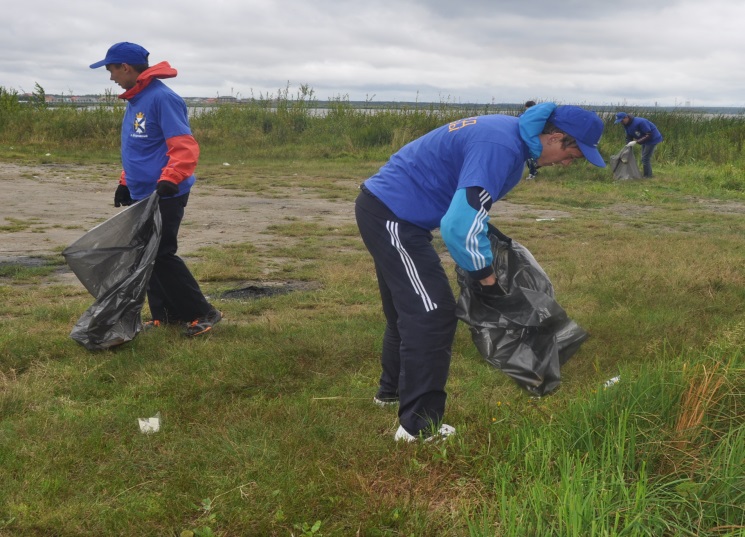 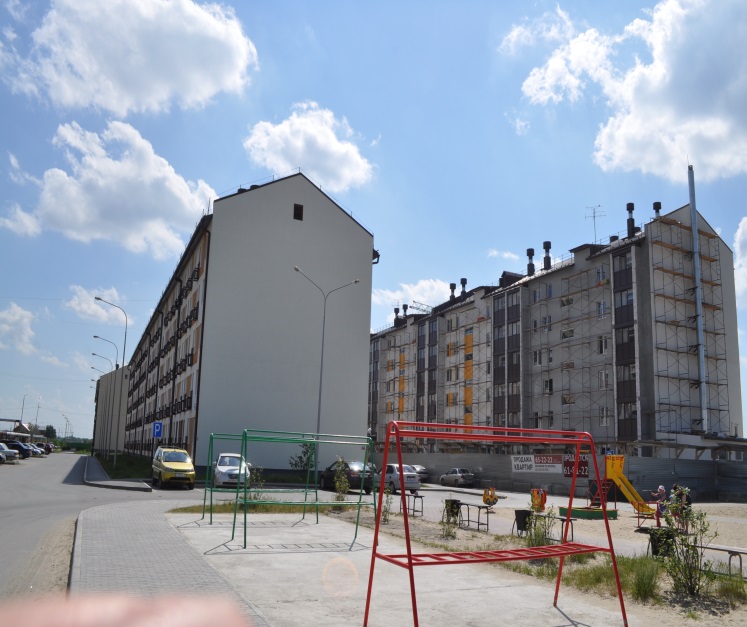 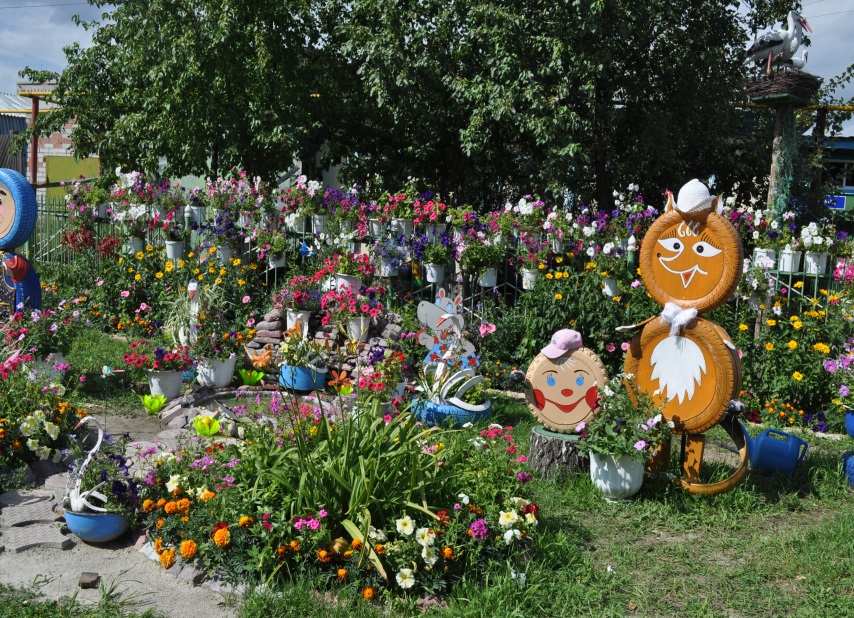 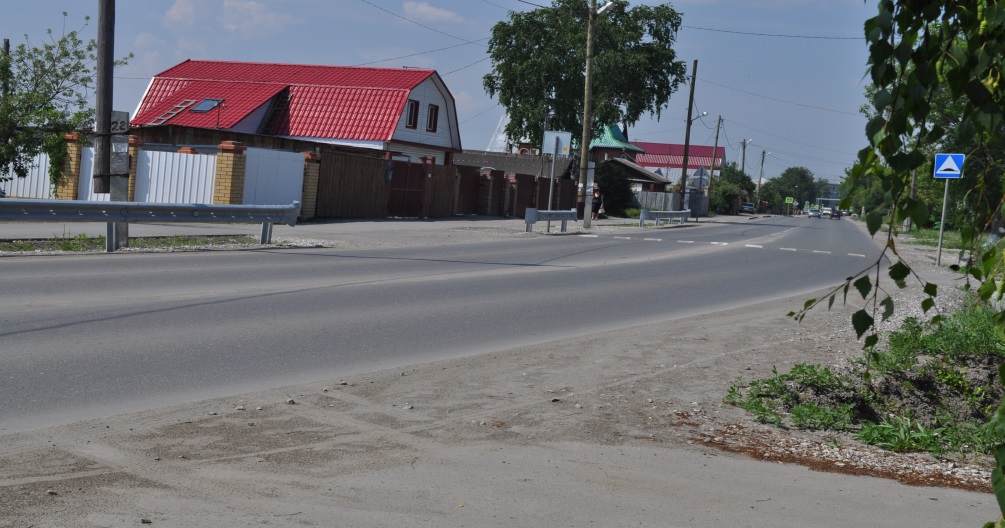 к решению о бюджете муниципального образования поселок Боровский на 2017 год и плановый период 2018 и 2019 годов
Вводная часть
Что такое «Бюджет для граждан?»
«Бюджет для граждан» познакомит вас с положениями основного финансового документа поселка Боровский- местного бюджета, а именно: проекта бюджета муниципального образования на предстоящие три года: 2017 год и 2018-2019 годы. 


Представленная информация предназначена для широкого круга пользователей и будет интересна и полезна как студентам, педагогам, врачам, молодым семьям, так и пенсионерам и другим категориям населения, так как бюджет затрагивает интересы жителей поселка Боровский. Мы постарались в доступной и понятной форме для граждан, показать основные показатели местного бюджета.
Нормативная правовая база
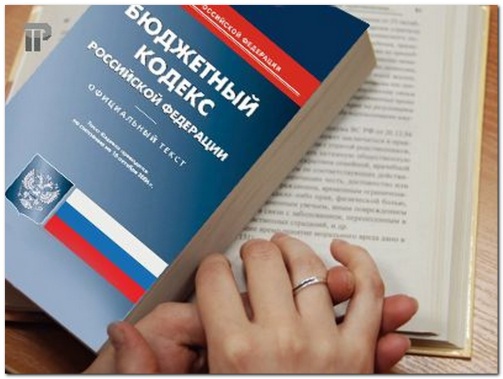 4
Что такое бюджет?
БЮДЖЕТ – ЭТО ПЛАН ДОХОДОВ И РАСХОДОВ
Бюджет - форма образования и расходования денежных средств, предназначенных для финансового обеспечения задач и функций государства и местного самоуправления (гл.1 статья 6 Бюджетного кодекса РФ)

Каждый житель поселка Боровский является участником формирования этого плана с одной стороны как налогоплательщик, наполняя доходы бюджета, с другой – он получает часть расходов как потребитель общественных услуг. Муниципалитет расходует поступившие доходы для выполнения своих функций и предоставление общественных (муниципальных ) услуг: культура, спорт, содержание дорог,  благоустройство поселка и др. 

Граждане — и как налогоплательщики, и как потребители общественных услуг — должны быть уверены в том, что передаваемые ими в распоряжение муниципалитета средства используются прозрачно и эффективно, приносят конкретные результаты как для общества в целом, так и для каждой семьи, для каждого человека.
На чем основывается проект местного бюджета?
Какие этапы проходит бюджет?
Составление и утверждение бюджета – сложный и многоуровневый процесс, основанный на правовых нормах. Формирование, рассмотрение и утверждение бюджета происходят ежегодно.
Составленный проект бюджета представляется на рассмотрение в Боровскую поселковую Думу до 15  ноября текущего года. 
Рассмотрение проекта бюджета: Проект бюджета будет рассмотрен  на заседании Думы 26 октября, будут назначены  публичные слушания с 28 октября по 07 ноября 2016 г. Проект бюджета на рассмотрение направляется в комиссию по экономическому развитию, бюджету, финансам и налогам. Проект бюджета рассматривается депутатами в двух чтениях. 
Утверждение бюджета: Решение о бюджете на очередной финансовый год и на плановый период утверждается депутатами Боровской поселковой Думы
Как определяется баланс бюджета?
Расходы бюджета сопоставляются с доходами, получается их баланс.
Доходы – Расходы = Дефицит / Профицит 
Если расходы превышают доходы складывается дефицит, если они меньше доходов - профицит
Бюджет поселка Боровский  на 2017 год 
расходы равны  доходам
Доходы бюджета
Доходы бюджета – безвозмездные и безвозвратные поступления     
          денежных средств в бюджет
9
Какие налоги поступают в местный бюджет?
Межбюджетные трансферты
Межбюджетные трансферты– денежные средства, перечисляемые из одного бюджета бюджетной системы Российской Федерации другому
11
Расходы бюджета
Расходы бюджета – выплачиваемые из бюджета 
                      денежные средства
12
Расходные полномочия
Расходное обязательство – обязанность выплатить денежные средства из                 
                  соответствующего бюджета
13
Расходы бюджета по основным функциям (разделам)
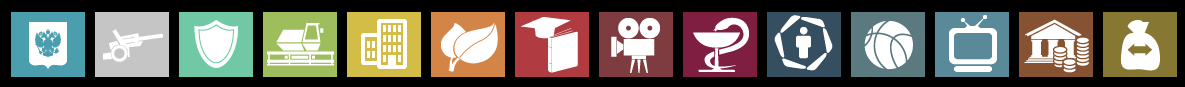 0500  «Жилищно-коммунальное хозяйство»
0100  «Общегосударственные вопросы»
0300  «Национальная безопасность и правоохранительная деятельность»
1100  «Физическая культура и спорт»
0400  «Национальная экономика»
1000  «Социальная политика»
0700  «Образование»
0800  «Культура, кинематография»
0200  «Национальная оборона»
Каждый из разделов классификации имеет перечень подразделов, которые отражают основные направления реализации соответствующей функции.
14
Полный перечень разделов и подразделов классификации расходов бюджетов приведен в статье 21 Бюджетного кодекса РФ
Основные показатели развития экономики поселка Боровский

в соответствии с прогнозом социально-экономического развития муниципального образования поселок Боровский на 2017 год и на плановый период 2018 и 2019 годов
Прогноз социально-экономического развития поселка Боровский
на 01.01.2016 г. – 18327 человек,
              на 01.01.2020 г. – 19200человек. 
              Величина естественного прироста в 2015 г. составила 88 человека.
                  В прогнозируемом периоде 2017-2019 гг. ежегодный естественный                     прирост населения составит 100 -110 человек.
 Миграционный прирост в 2015 г. составил 214 человек.
 Величина миграционного прироста населения за период с 2016 г. по 2019 г. составит 561 человек.
В прогнозируемом периоде 2016-2019гг. ожидается увеличение численности населения на 873 человек .
Численность населения
В экономике поселка в 2015 году было занято около 40 % населения.
 В 2015 году уровень зарегистрированной безработицы составил 0,9 %.
К концу 2016 года уровень зарегистрированной безработицы 
достигнет 0,4% и сохранится примерно на том же уровне в течение
 всего прогнозируемого периода 2017-2019гг.
Трудовые ресурсы
16
Ввод жилых домов, тыс.м2
Потребительский рынок
Общие характеристики 
бюджета муниципального образования поселок Боровский
Основные направления бюджетной политики муниципального образования поселок Боровский на 2017 год и на плановый период 2018 и 2019годов
20
Основные параметры бюджета
на 2016, 2017 годы и на плановый период 2018 и 2019 годов
млн. руб.
21
Доходы 
бюджета муниципального образования поселок Боровский
Из каких поступлений в настоящее время формируется доходная часть бюджета?
Бюджет 2016-2019 года (собственные доходы)
Собственные доходы
Безвозмездные поступления в бюджет в 2017 году
Дотация - 398 тыс. руб.

Субвенция «Воинский учет» -2111 тыс. руб.

Иные межбюджетные трансферты– 13650 тыс. руб.
В каких пропорциях распределены расходы  бюджета в 2017году?
Расходы бюджета 2015 – 2016 годы
Млн. руб.
Расходыбюджета города Тюмени
28
Безвозмездные поступления из вышестоящего бюджета 2015-2016 годы
Тыс.руб.
29
Расходы 
бюджета муниципального образования поселок Боровский
Бюджет 2016-2019 года (расходы), млн. руб.
Бюджет 2016-2019 года (расходы), млн. руб.
Бюджет 2016-2019 года (расходы), млн. руб.
Бюджет 2016-2019 года (расходы), млн. руб.
Бюджет 2016-2019 года (расходы), млн. руб.
СТРУКТУРА расходов  бюджета в 2016 году
Национальная экономика – 4,5 %
МУНИЦИПАЛЬНЫЕ ПРОГРАММЫ МУНИЦИПАЛЬНОГО ОБРАЗОВАНИЯ ПОСЕЛОК БОРОВСКИЙ
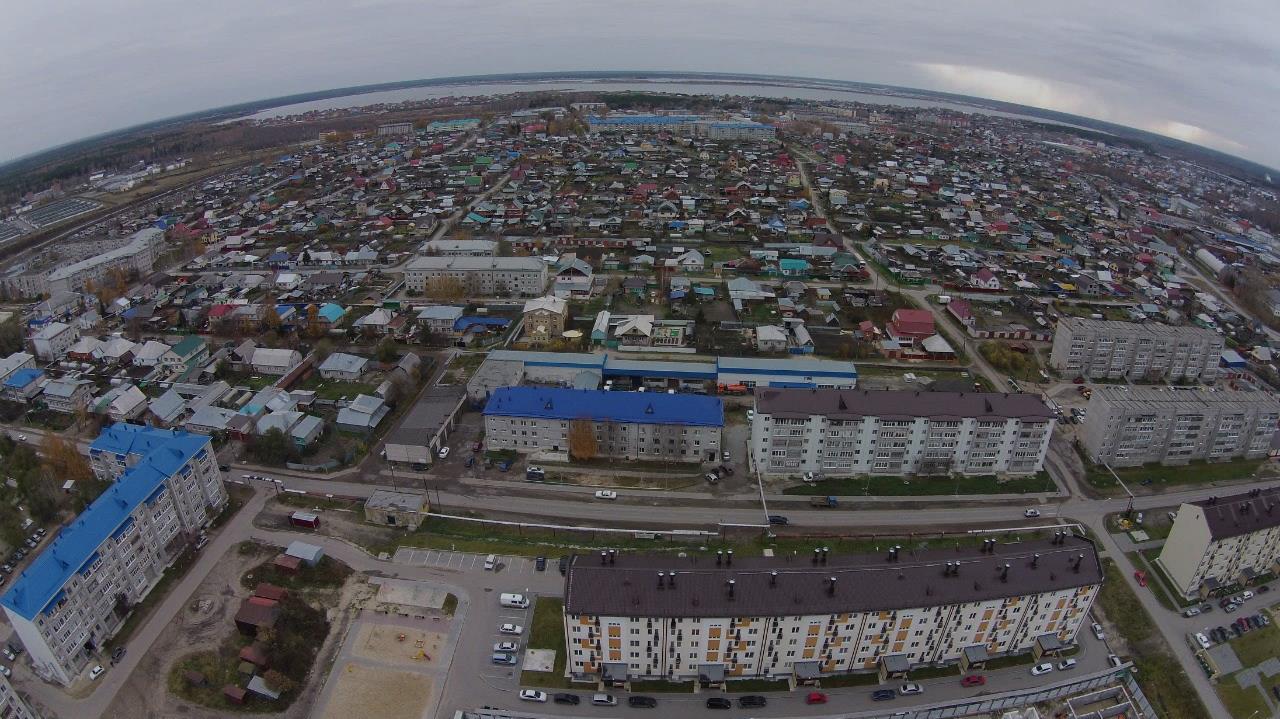 [Speaker Notes: Коротко об инфраструктуре поселка
Общая протяженность дорог- 55 км., в том числе  дорог с твердым покрытием -33 км. (60%).
Протяженность  водопроводных сетей – 35 км.
Канализационных сети -19 км.
Тепловые сети -13 км.
Электрические сети-52 км.
Многоквартирные дома – 111 шт.
Частные дома  -1974 шт.]
млн. руб.
39
Муниципальная программа «Развитие муниципальной службы в муниципальном  образовании поселок Боровский на 2017 - 2019 годы»
Муниципальная программа " Повышение эффективности управления и распоряжения  собственностью муниципального образования поселок Боровский на 2017-2019 годы "
Муниципальная программа «Организация и осуществление первичного воинского учета  на территории муниципального образования поселок Боровский на 2017 - 2019 годы»
Муниципальная программа "Обеспечение безопасности жизнедеятельности на территории поселка Боровский на 2017- 2019 годы"
Муниципальная программа «Благоустройство территории муниципального образования поселок Боровский на 2017-2019 годы»
Муниципальная программа " Основные направления развития молодежной политики в муниципальном образовании поселок Боровский  на 2017 - 2019 годы ""
Муниципальная программа «Основные направления развития культурно-досуговой деятельности в муниципальном образовании поселок Боровский на 2017-2019 годы»
Муниципальная программа «Содержание автомобильных дорог муниципального образования поселок Боровский на 2017- 2019 годы»»
Муниципальная программа «Основные направления развития физической культуры  и спорта в муниципальном образовании поселок Боровский на 2017-2019 годы»